Социализация  детей с ОНР  на музыкально-ритмических занятиях с элементами логоритмики.
© Полякова О.А.
Учитель-логопед  ГБДОУ №17
Для детей с ОНР характерны:
Недостаточная общительность;
Неумение устанавливать и развивать эмоциональные связи;
Снижение подражательной деятельности, самостоятельности;
Низкий уровень сформированности навыков самообслуживания;
Неустойчивость внимания;
Сниженный уровень мотивации;
Повышенная утомляемость, нарушение поведения.
СРАВНИТЕЛЬНЫЙ  ГРАФИК  СОЦИАЛЬНОГО  РАЗВИТИЯ ДЕТЕЙ 
                                      В  НОРМЕ  И  С  ОНР
Основной целью
 музыкально-ритмического воздействия
Является:

1)  Преодоление речевого нарушения;

            2) Адаптация ребёнка к условиям внешней
 и внутренней среды.
Средства логопедической ритмики, используемые в музыкально-ритмической деятельности
Общеразвивающие  и коррекционные упражнения;
Упражнения на развитие дыхания, голоса и артикуляции;
Упражнения, активизирующие внимание;
Счетные упражнения;
Речевые упражнения с одновременным выполнением действий;
Упражнения, формирующие чувства музыкального размера, темпа и ритма;
Упражнения в игре на музыкальных инструментах;
Игровая деятельность;
Пение и музыкальная самостоятельная деятельность.
Общеразвивающие и коррекционные
упражнения
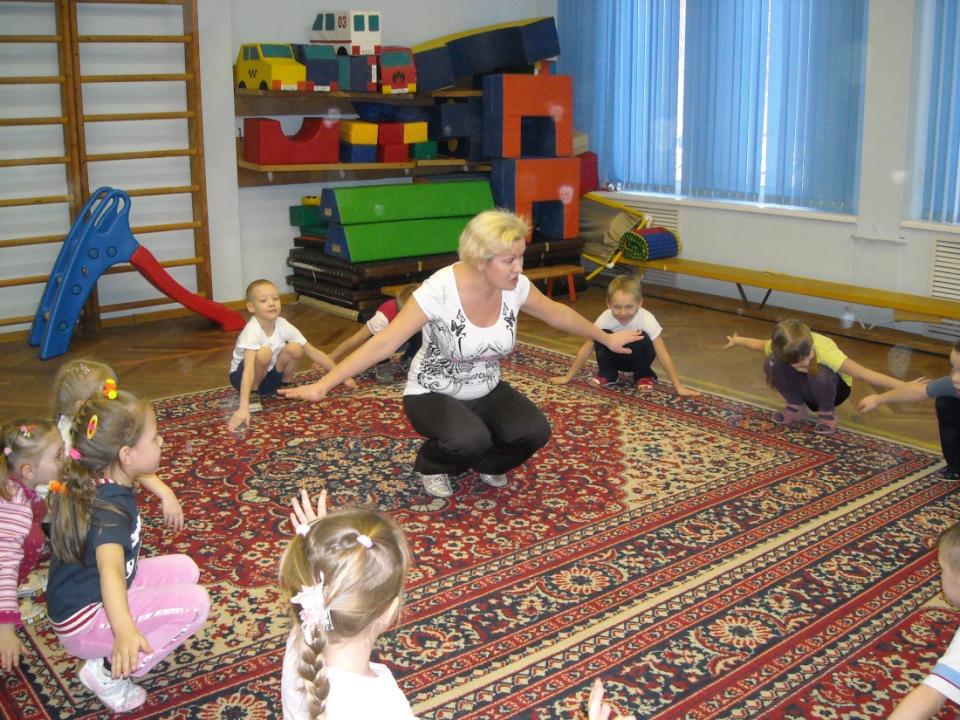 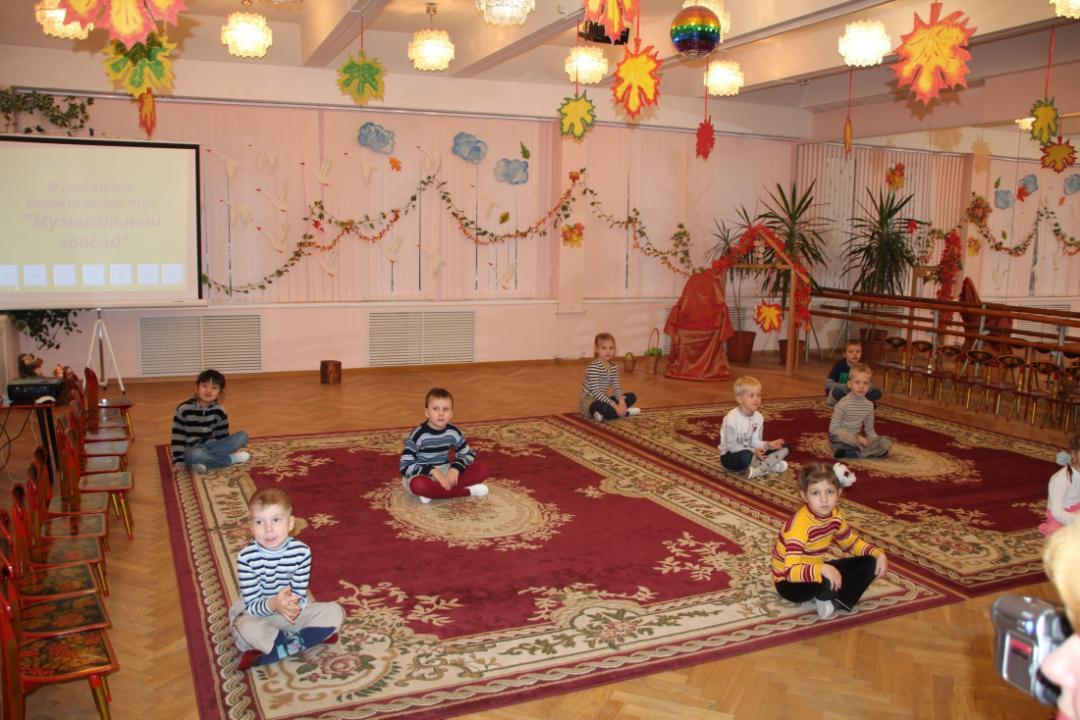 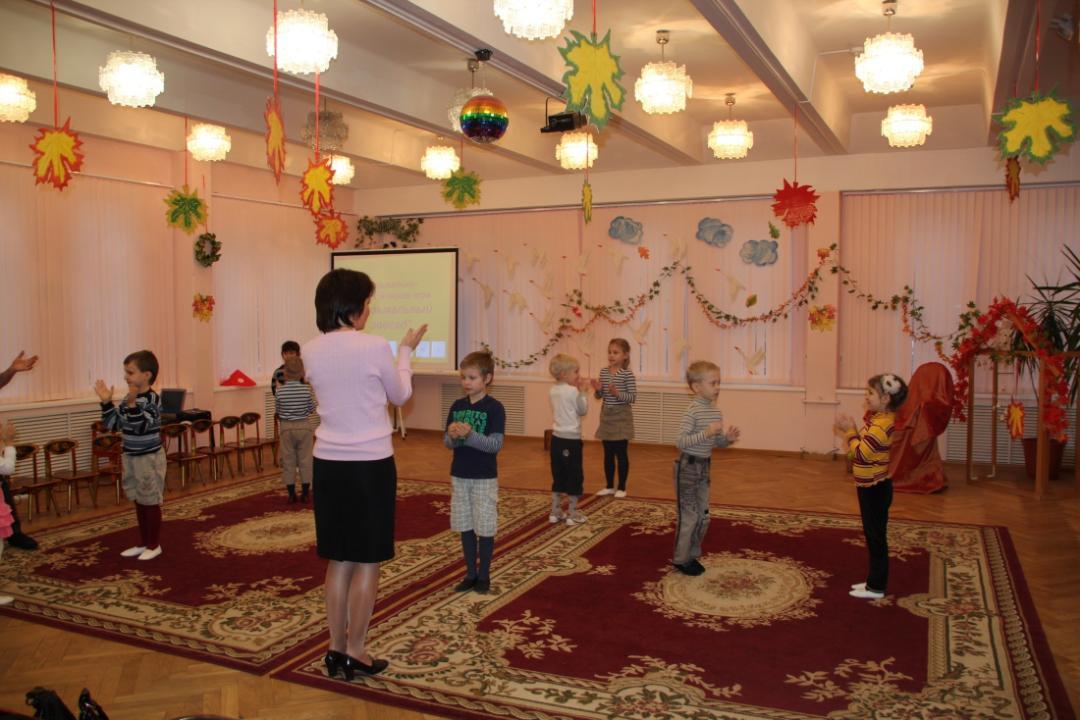 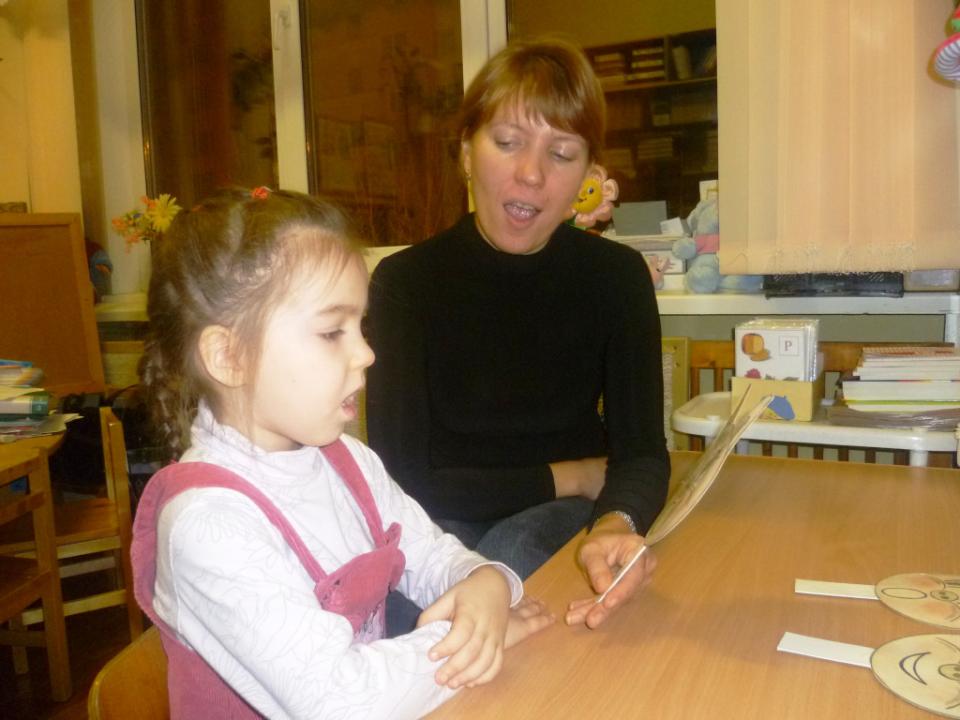 Упражнения на развитие дыхания, голоса и артикуляции
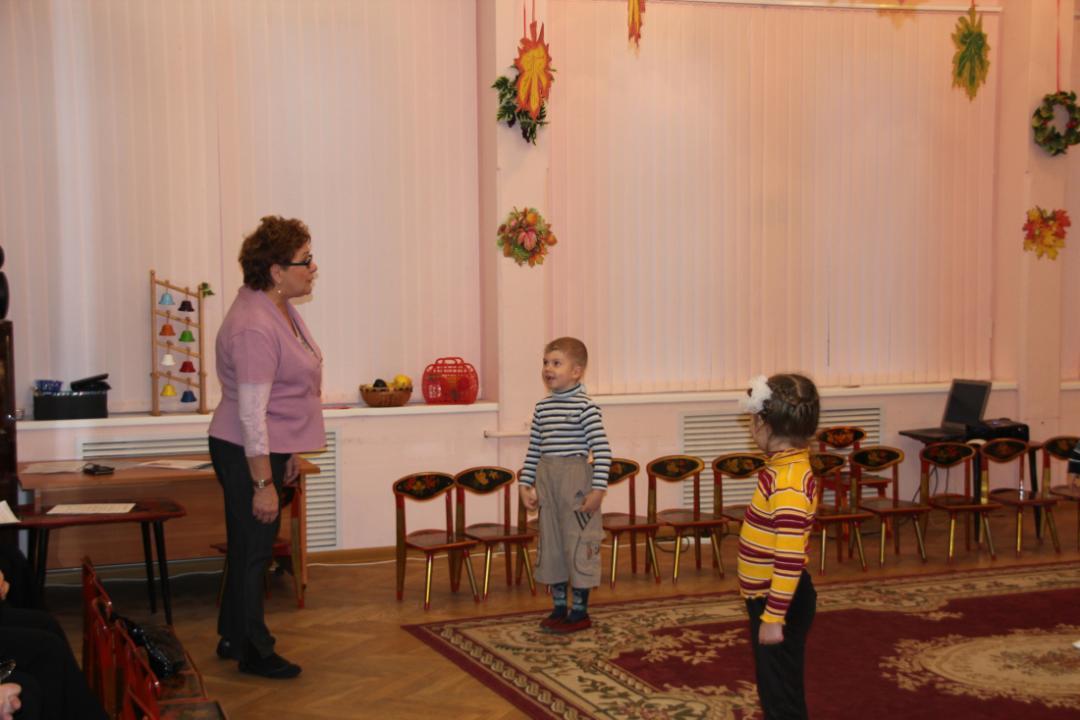 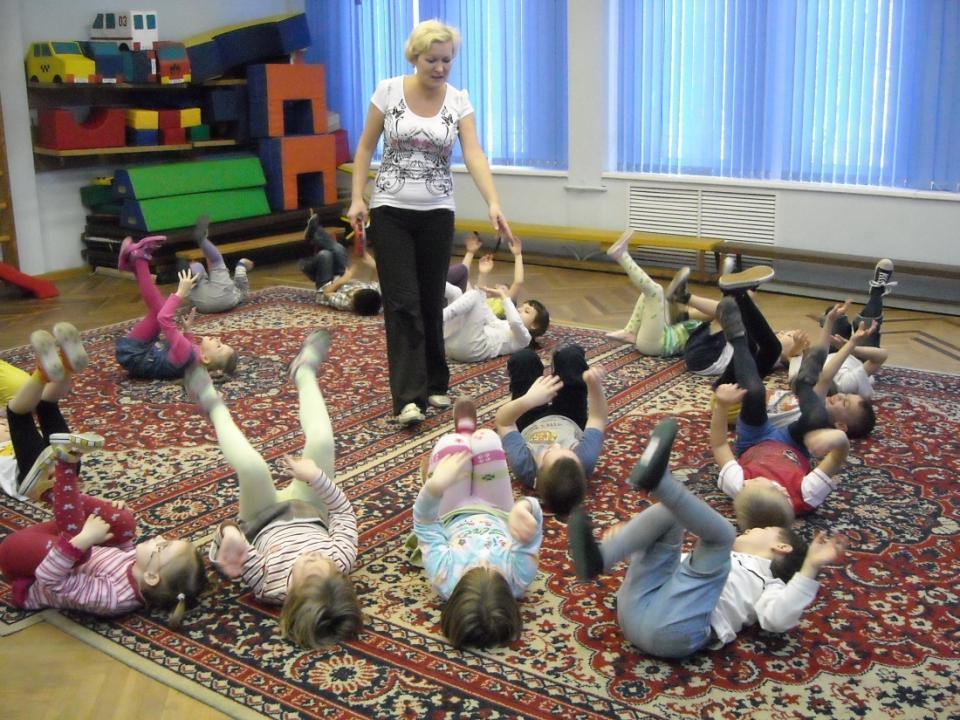 Упражнения, активизирующие внимание
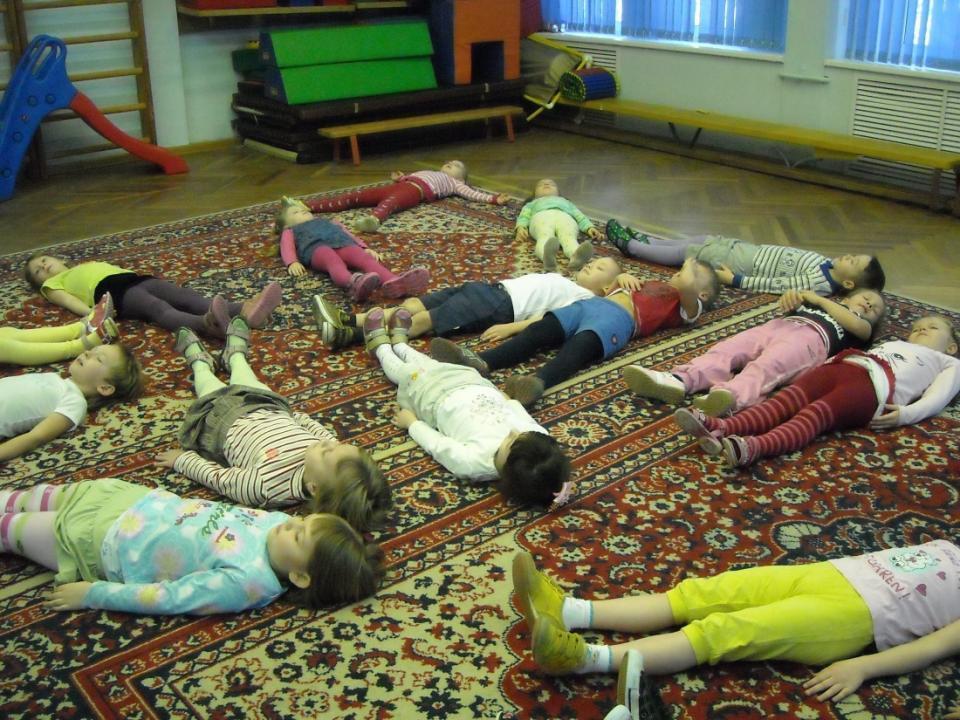 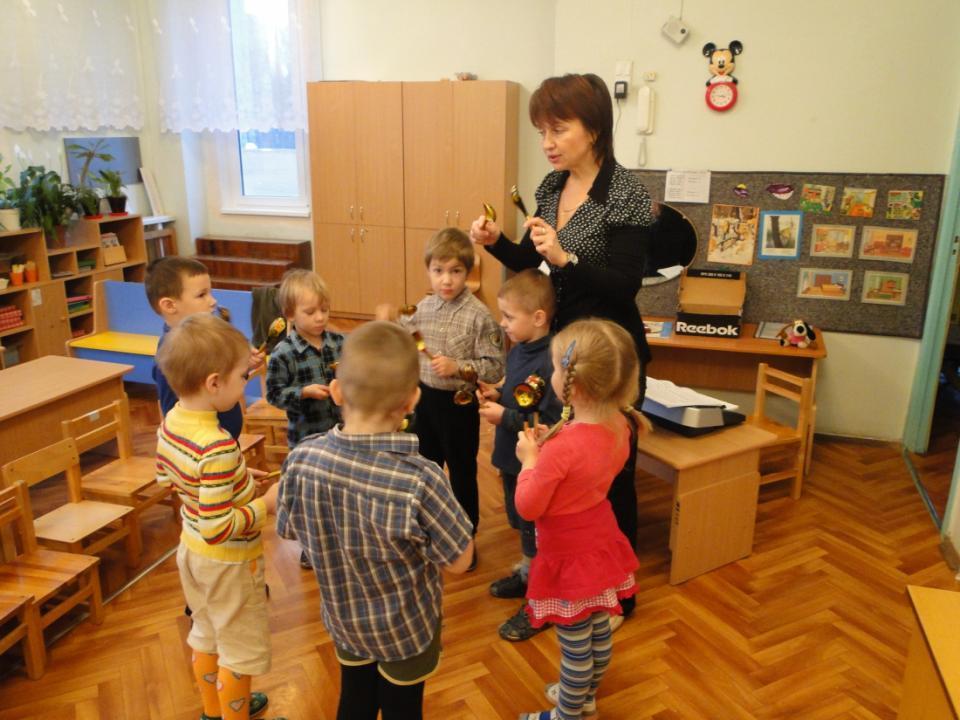 Счетные упражнения
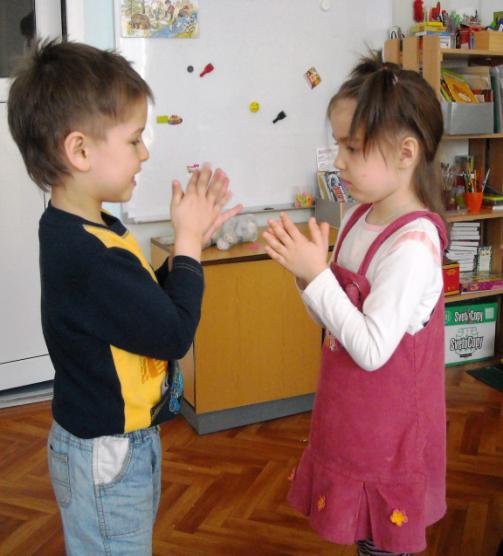 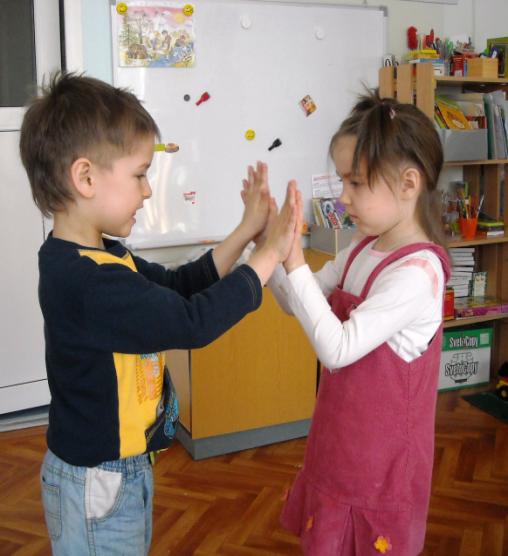 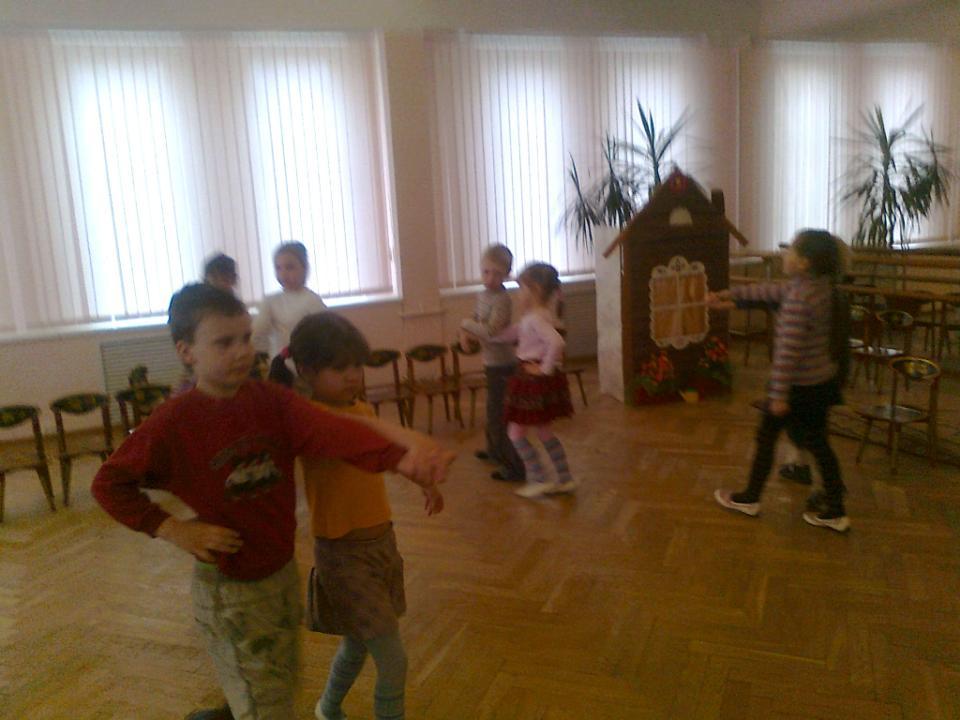 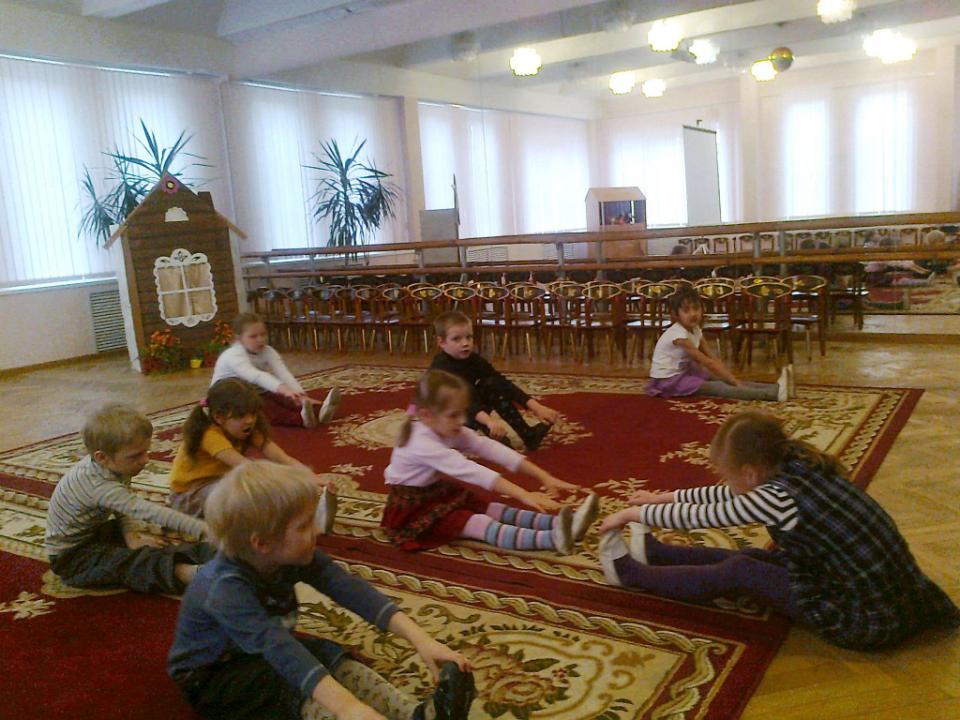 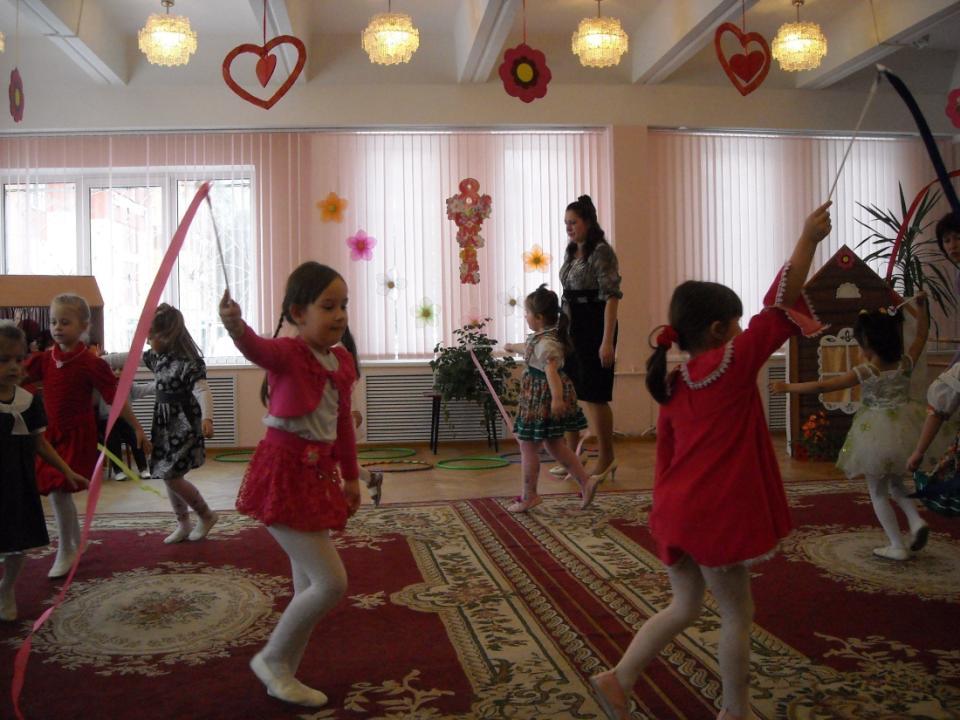 Речевые Упражнения с одновременным выполнением действий
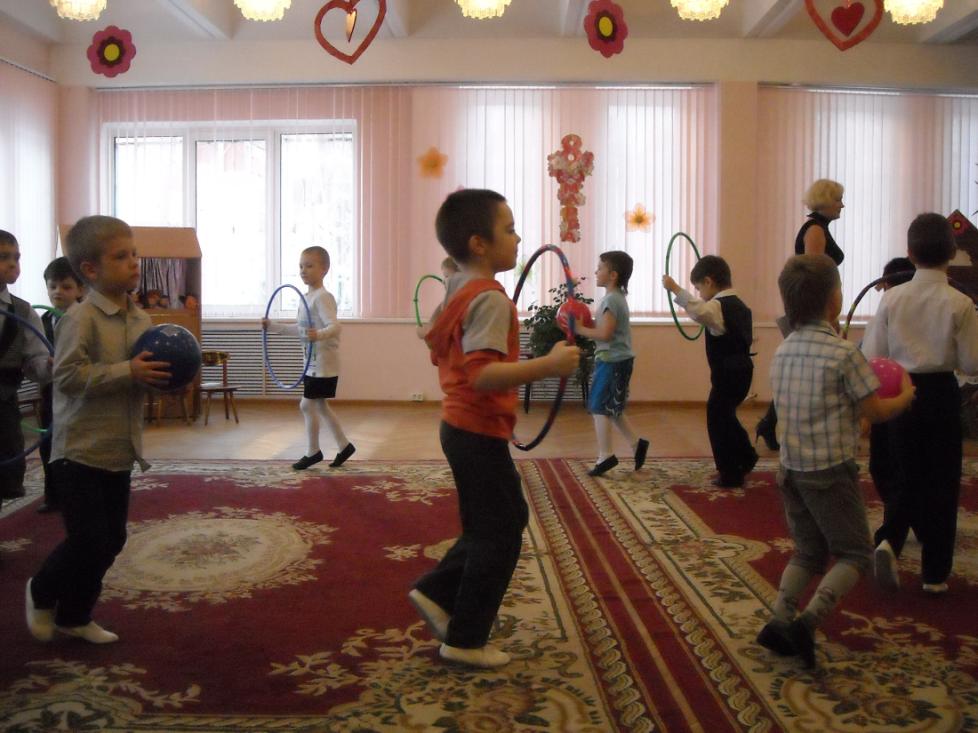 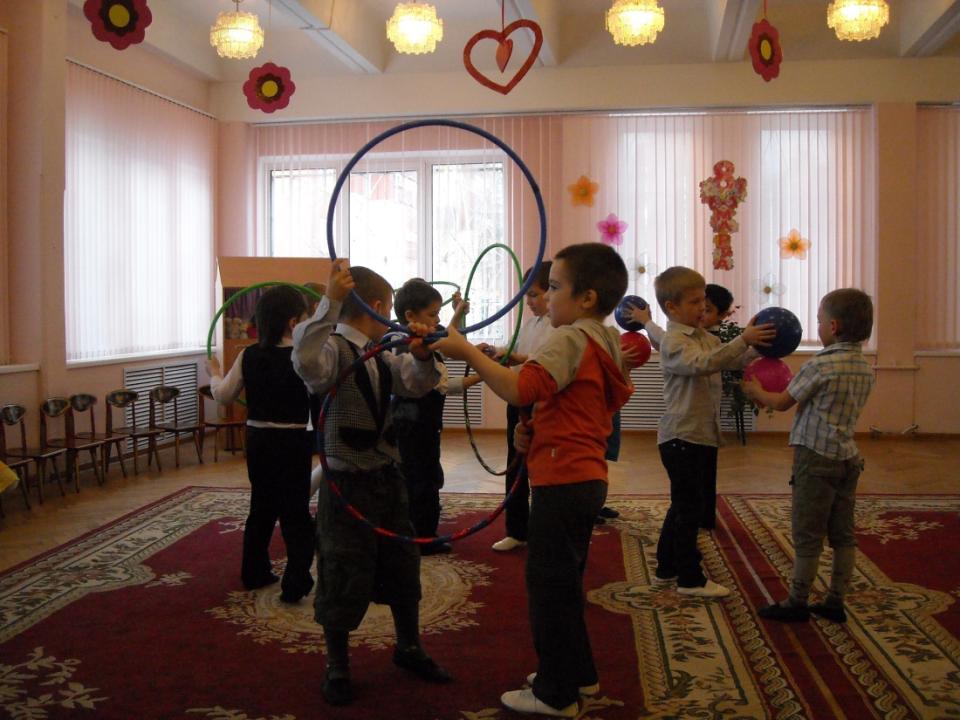 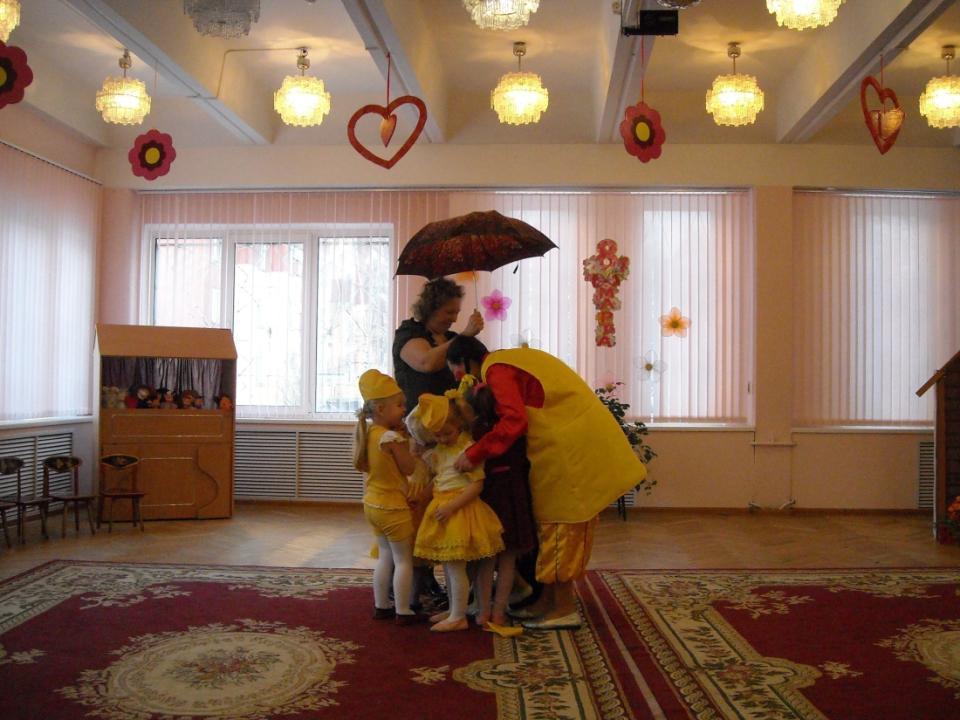 Упражнения, формирующие чувство темпа и ритма
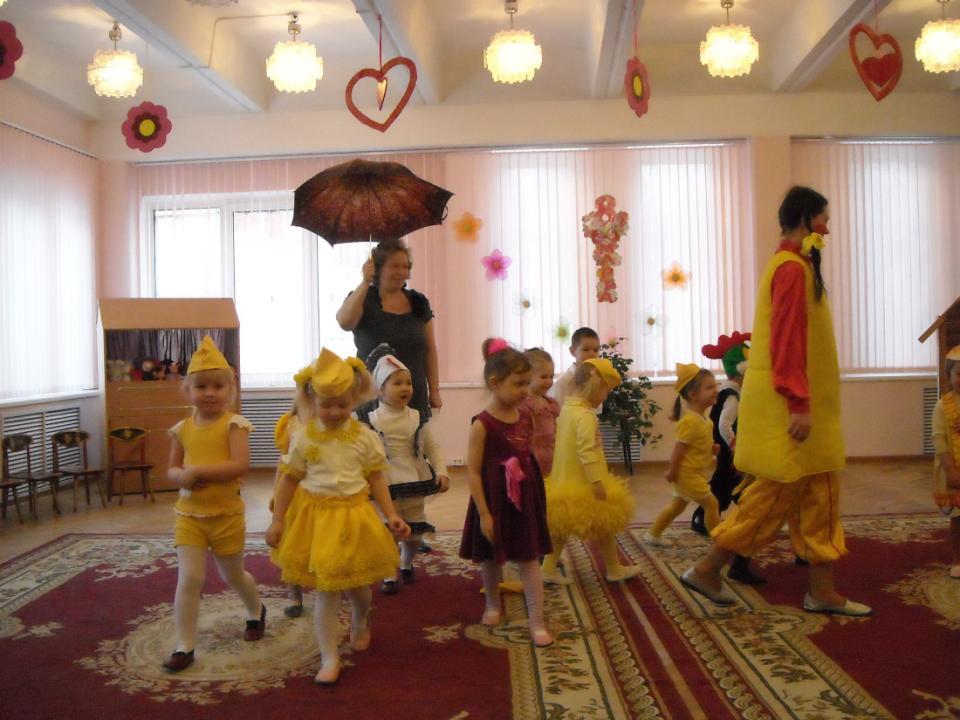 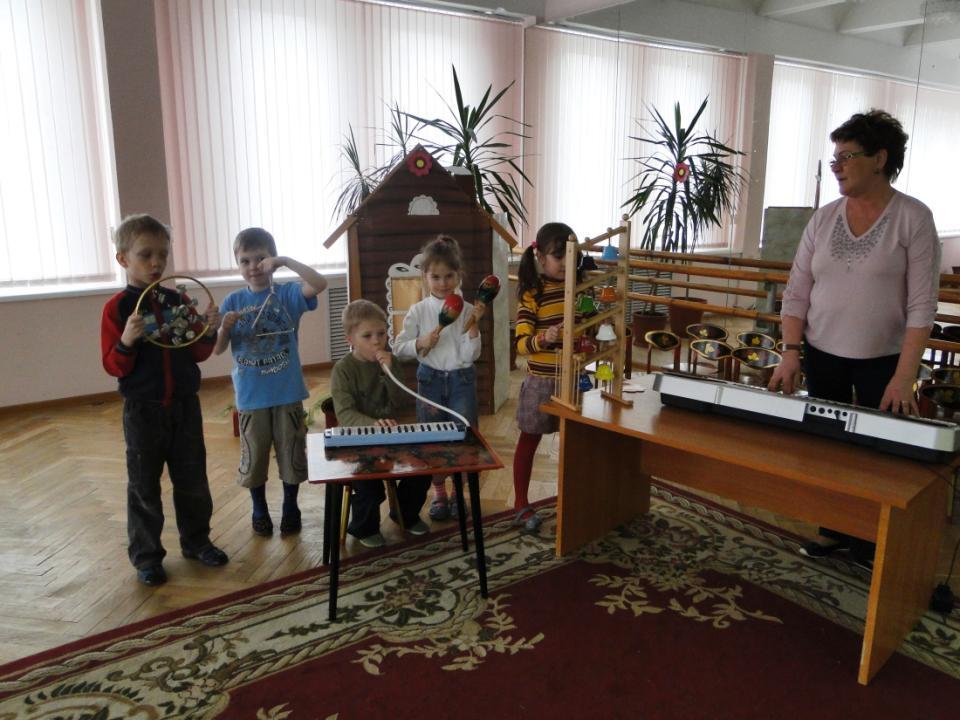 Упражнение в игре на музыкальных инструментах
Имитация игры на музыкальных инструментах
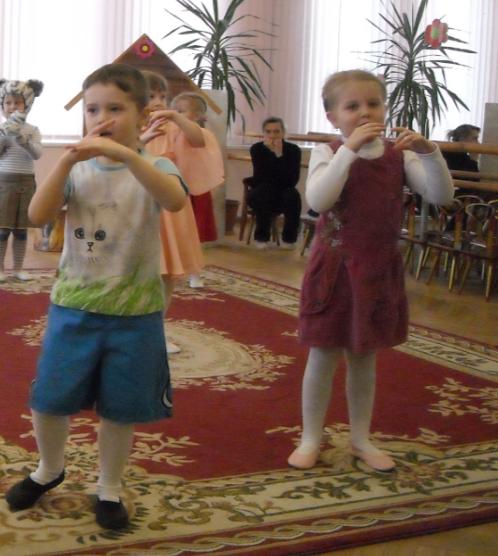 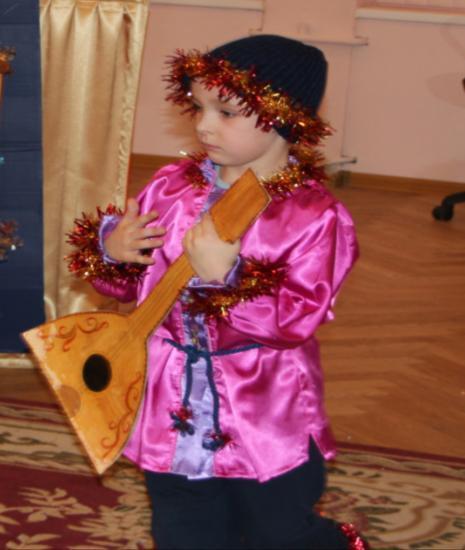 Пение и музыкальная самостоятельная деятельность
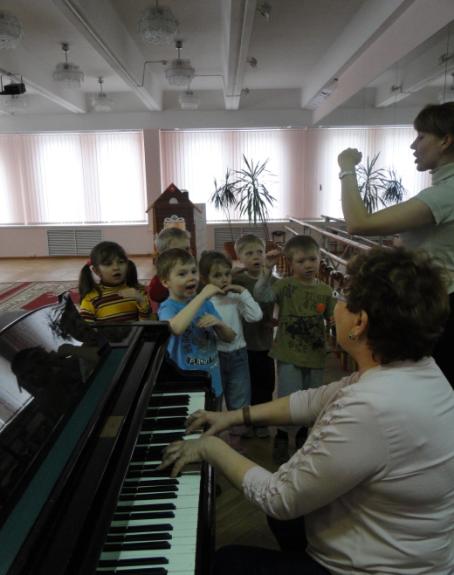 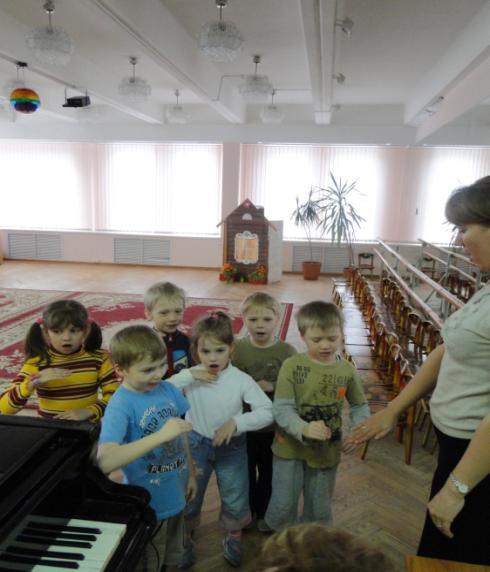 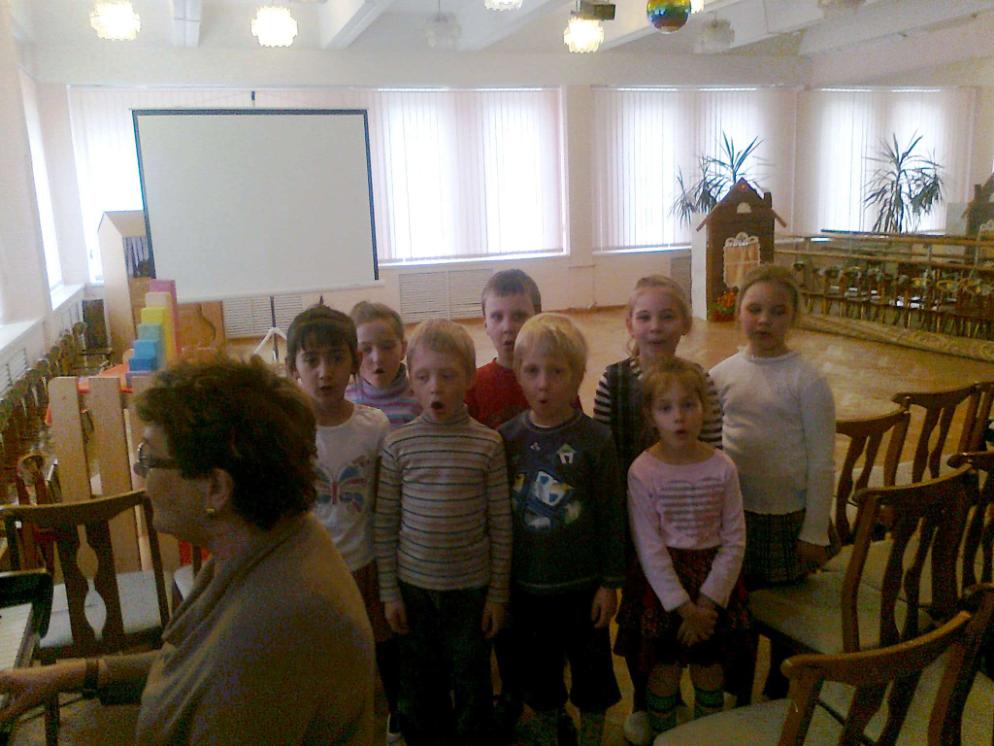 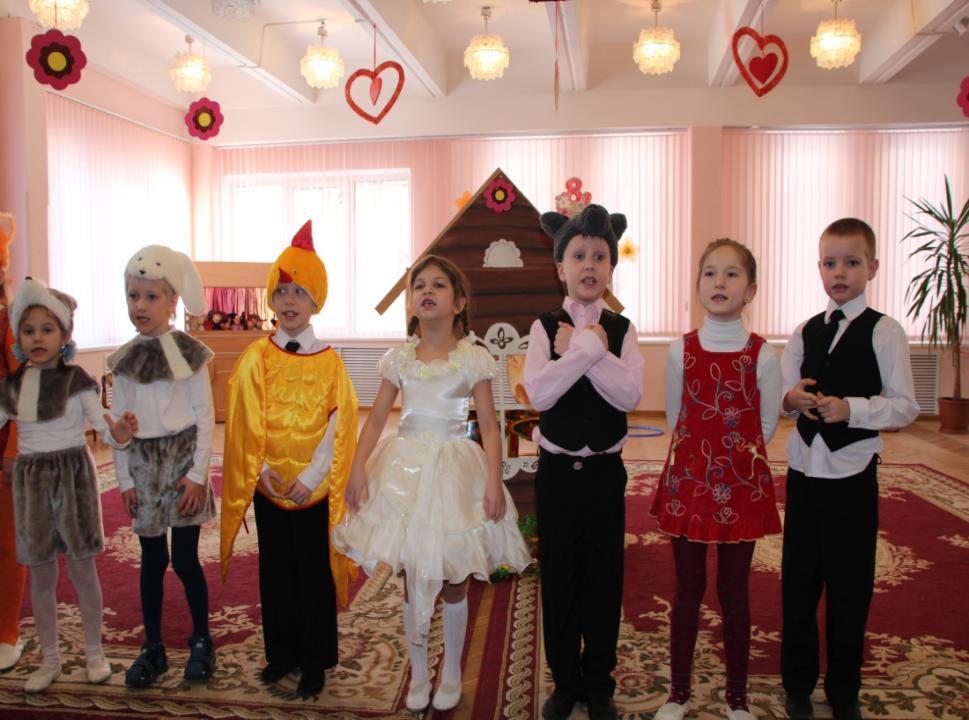 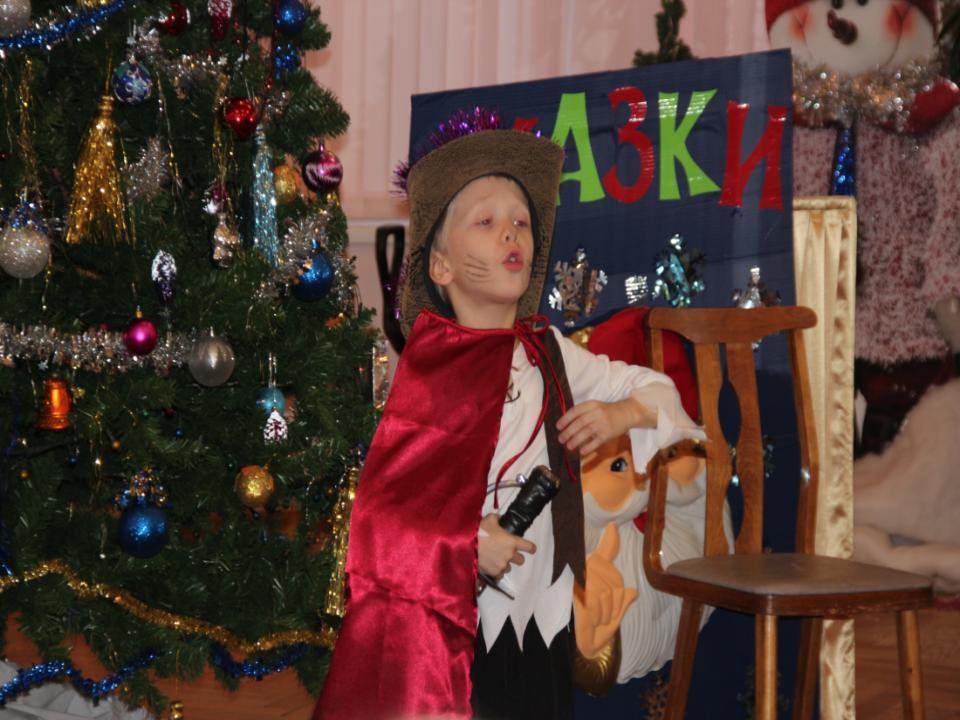 Игровая деятельность
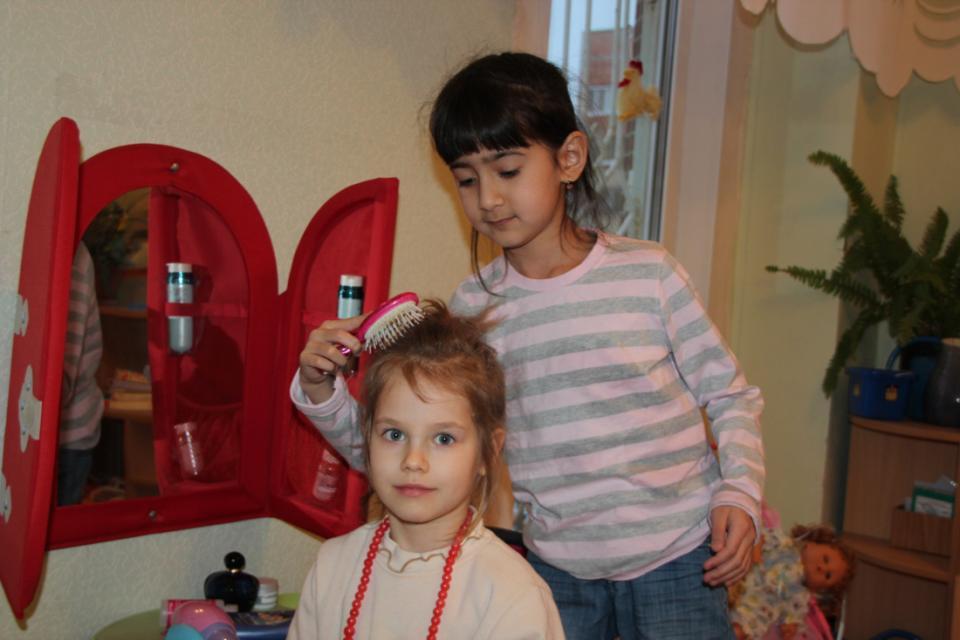 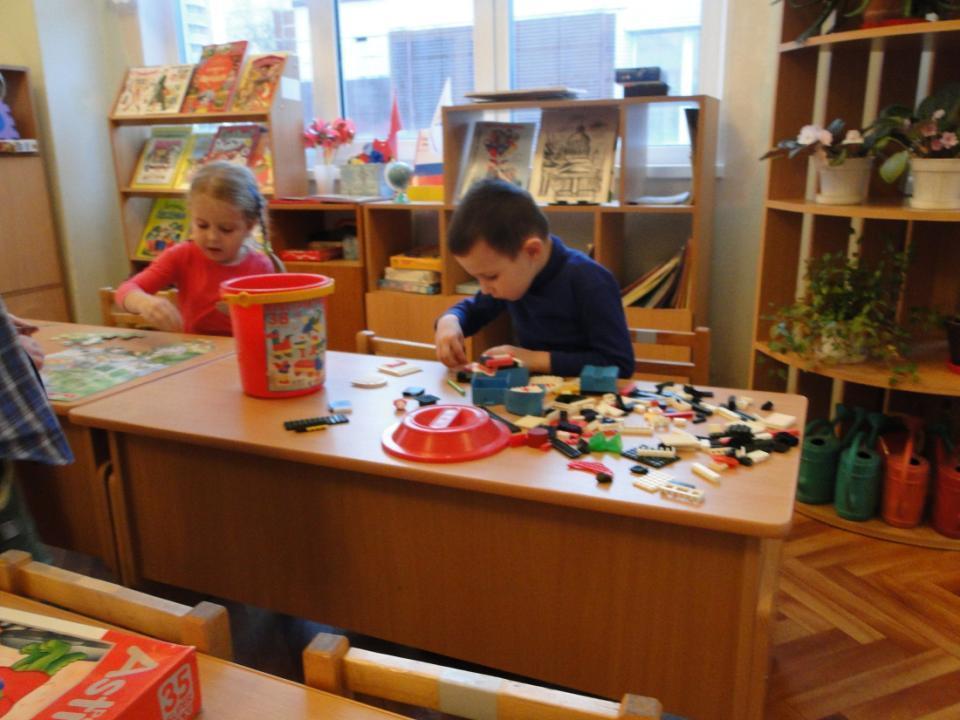 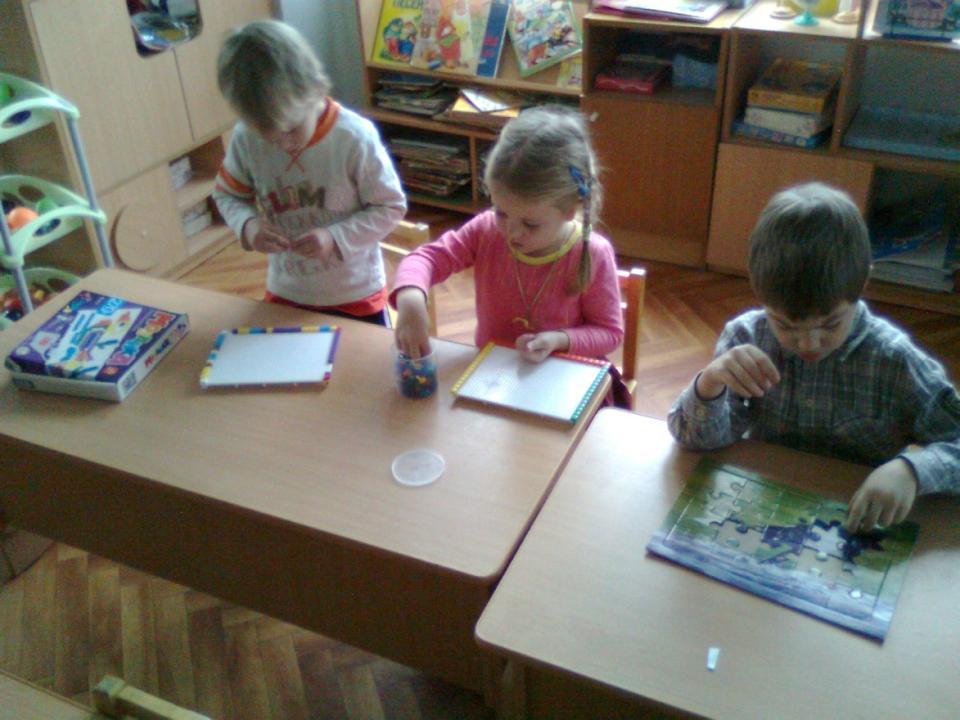 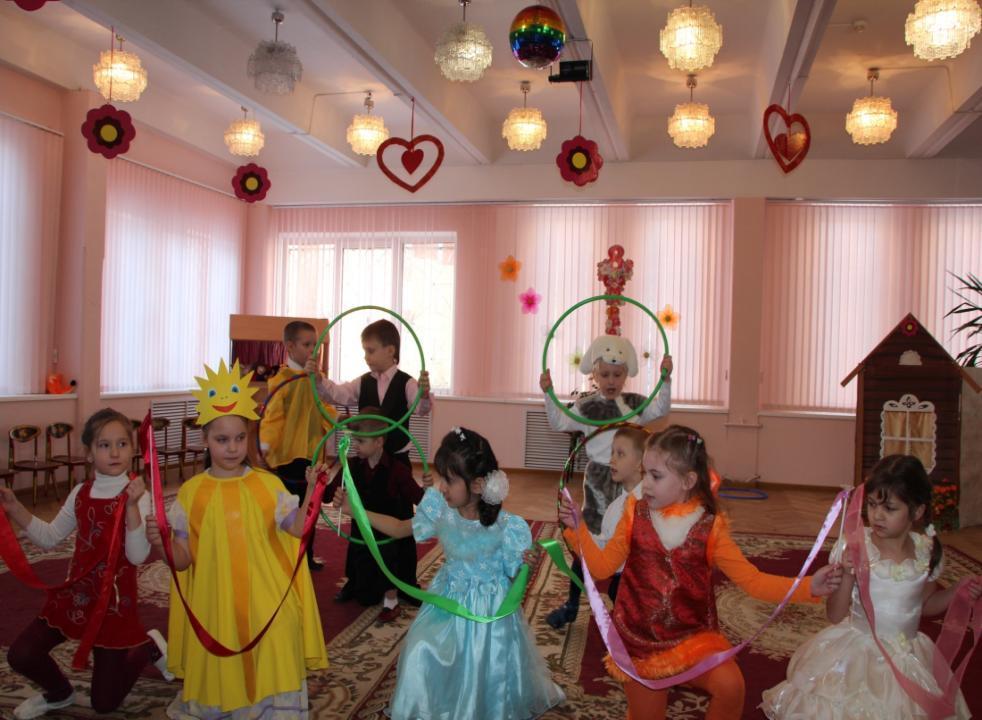 Работа с родителями
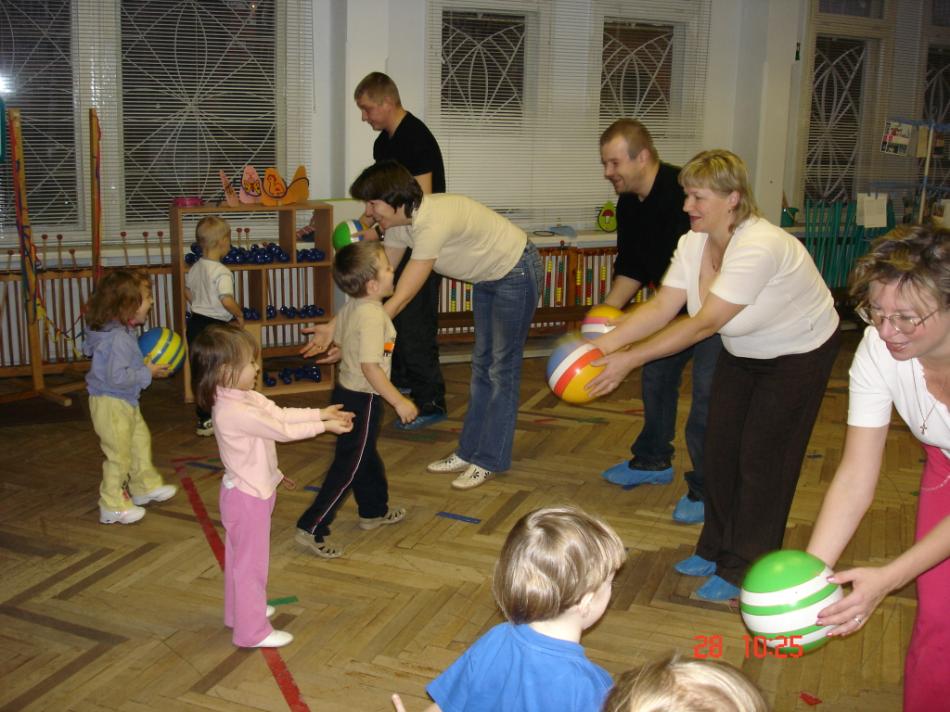 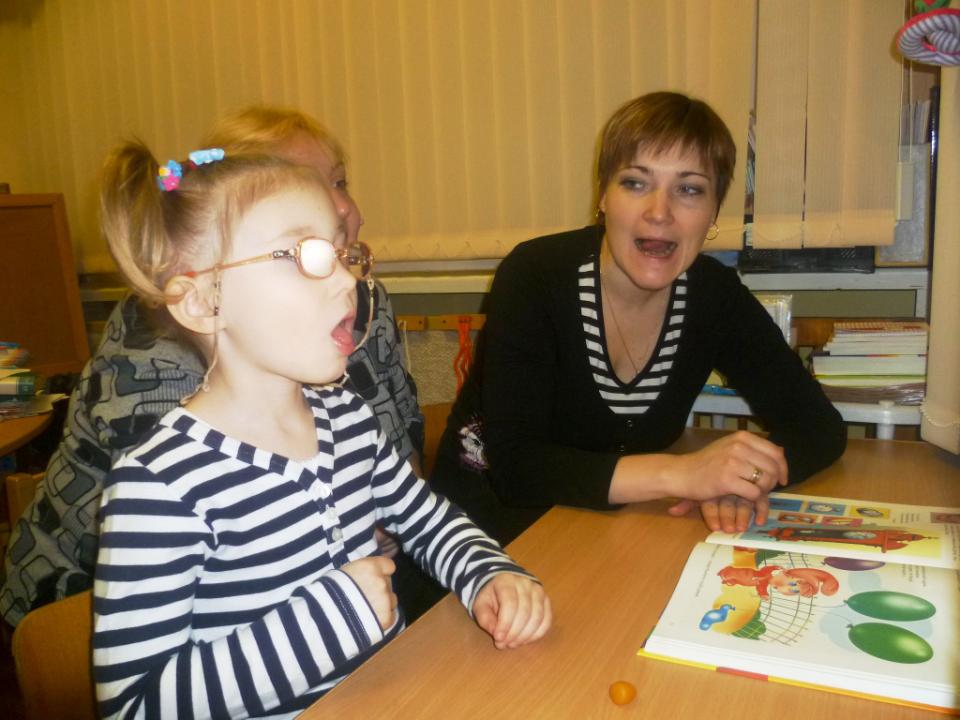 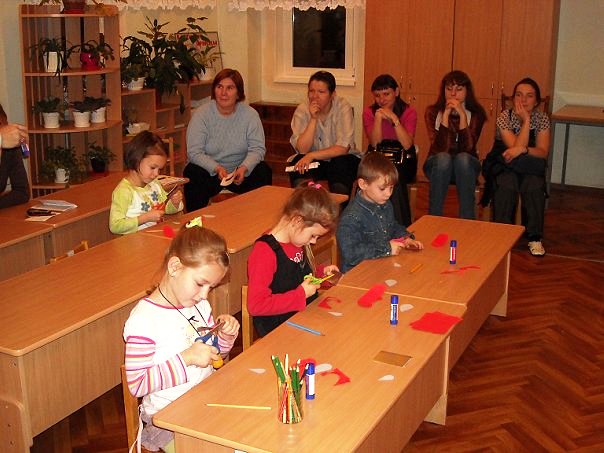 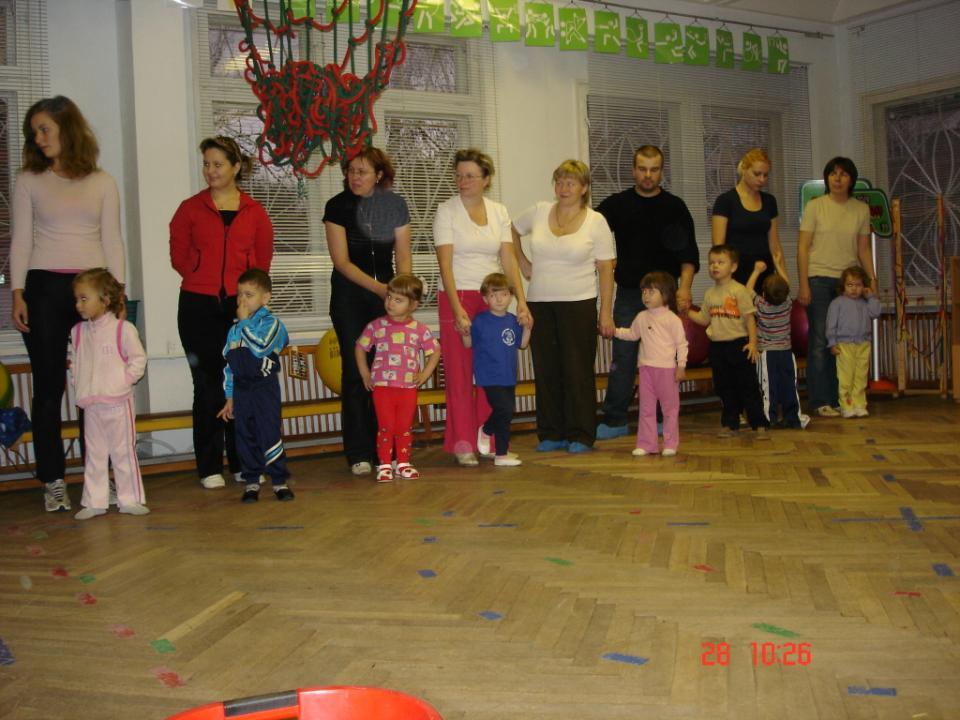 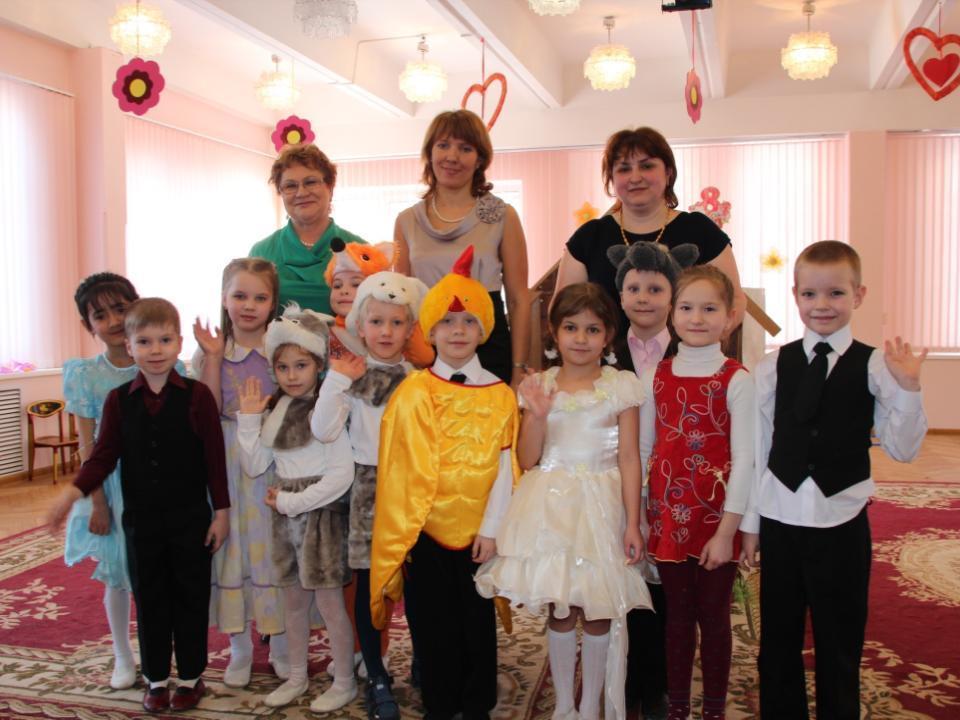 Спасибо за внимание